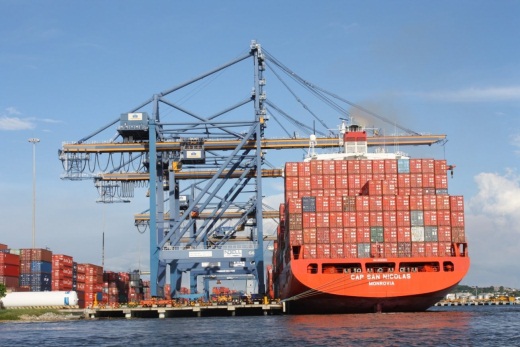 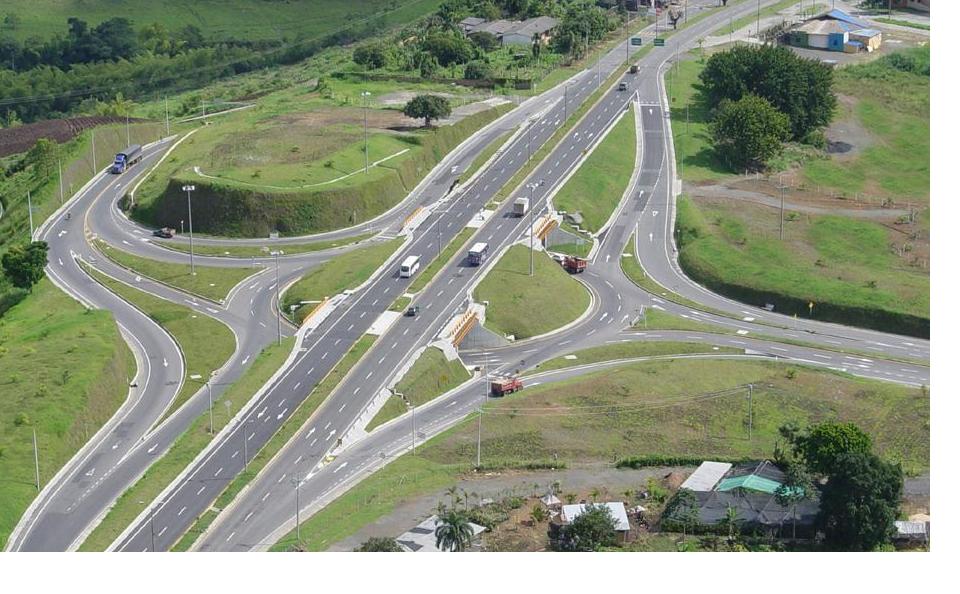 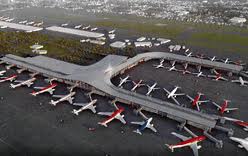 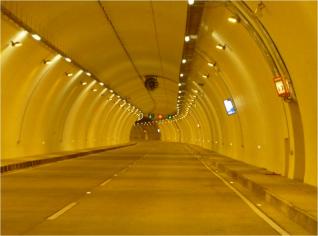 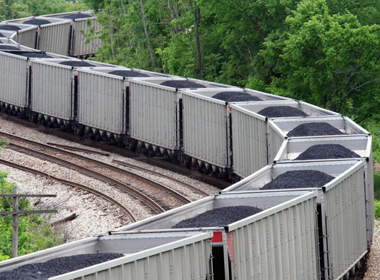 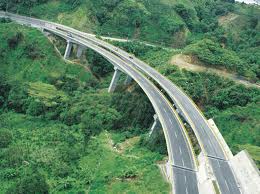 OBSERVATORIO DE CONTRATACIÓN(Instructivo)
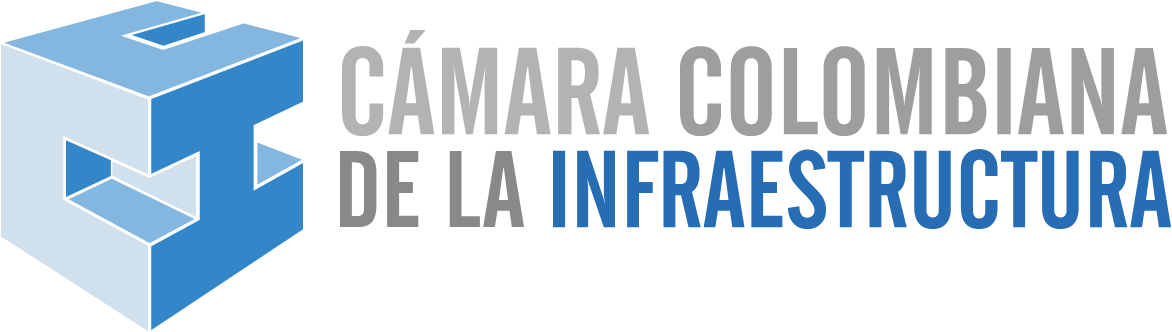 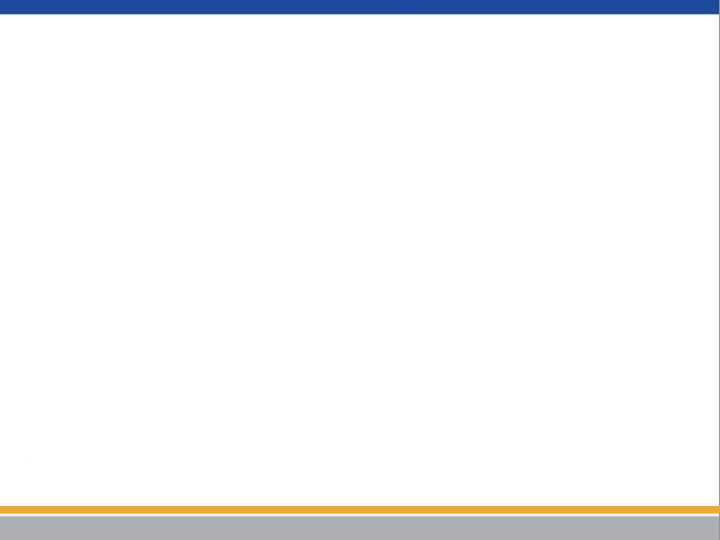 OBSERVATORIO DE CONTRATACIÓN
Revisión de los procesos de contratación más representativos
Boletín ContrataCCIon
Calificación de las Entidades
Ingreso de las observaciones en la herramienta
ó
Trazabilidad de los procesos
Comunicación a las distintas Entidades Contratantes
Matriz de Buenas Prácticas de contratación
1
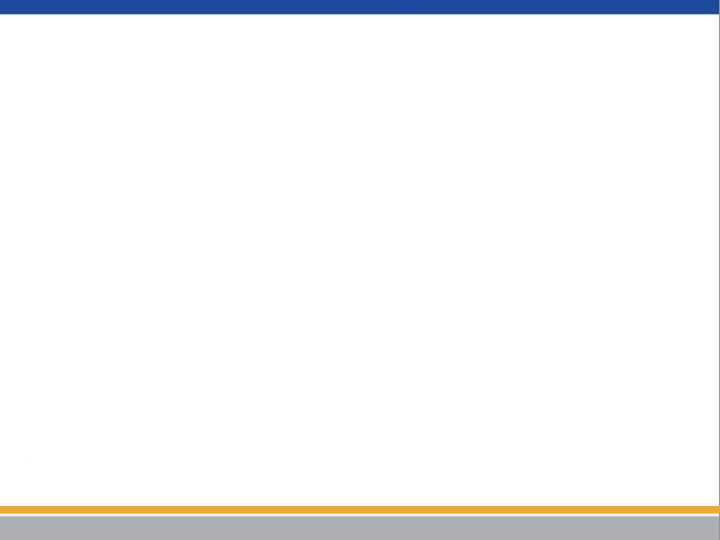 OBSERVATORIO CONTRACTUAL
PASO #1
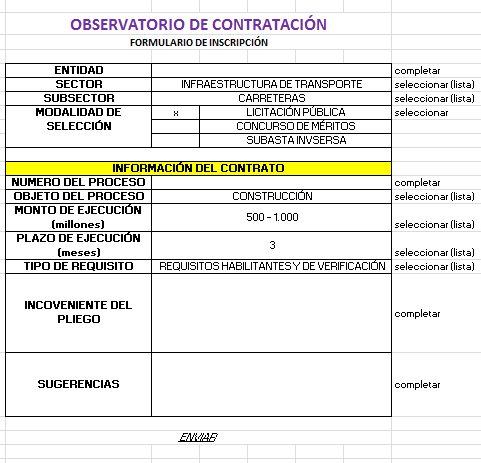 2
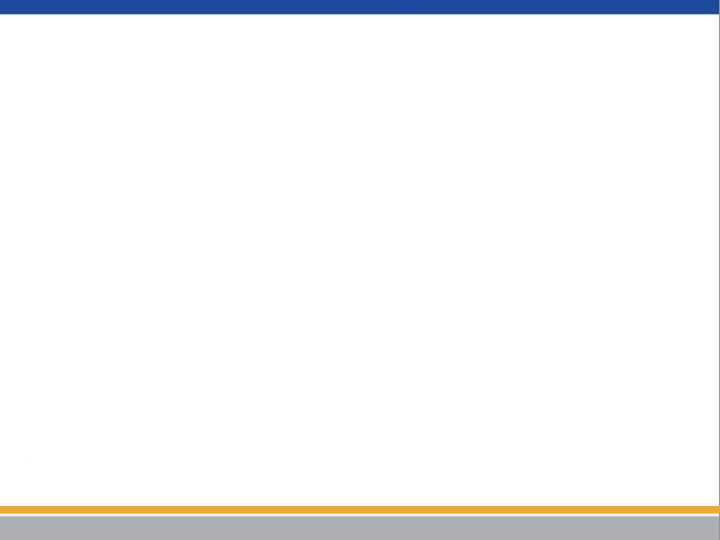 OBSERVATORIO CONTRACTUAL
PASO #1
SECTORES:

INFRAESTRUCTURA DE TRANSPORTE 
INFRAESTRUCTURA DE AGUA POTABLE Y SANEAMIENTO
INFRAESTRUCTURA PARA HIDROCARBUROS
INFRAESTRUCTURA PARA MINAS
INFRAESTRUCTURA PARA ENERGÍA
CONSTRUCCIÓN DE EDIFICACIONES
ADQUISICIÓN DE MAQUINARIA
SUB SECTORES PARA INFRAESTRUCTURA DE TRANSPORTE:

CARRETERAS
RED FÉRREA
PUERTOS
AEROPUERTOS
FLUVIAL Y MARÍTIMO
SITM
3
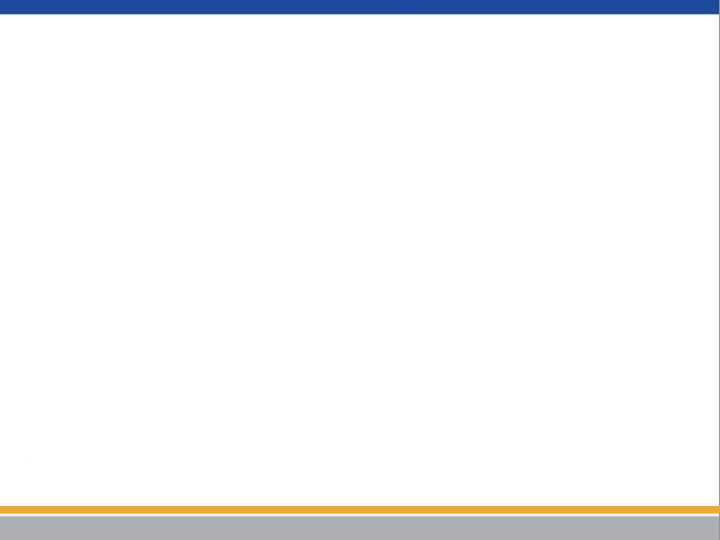 OBSERVATORIO CONTRACTUAL
PASO #1
TIPO DE REQUISITO:

INFORMACIÓN GENERAL
ELABORACIÓN DE LA PROPUESTA E IDENTIFICACIÓN DE LA PROPUESTA
REQUISITOS HABILITANTES Y DE VERIFICACIÓN
CRITERIOS DE COMPARABILIDAD Y CALIFICACIÓN DE LAS PROPUESTAS
EVALUACIÓN, ORDEN DE ELEGIBILIDAD Y ADJUDICACIÓN DEL CONTRATO
MODALIDAD DE 
 CONTRATACIÓN:

LICITACIÓN PÚBLICA
CONCURSO DE MÉRITOS
SUBASTA INVERSA
4
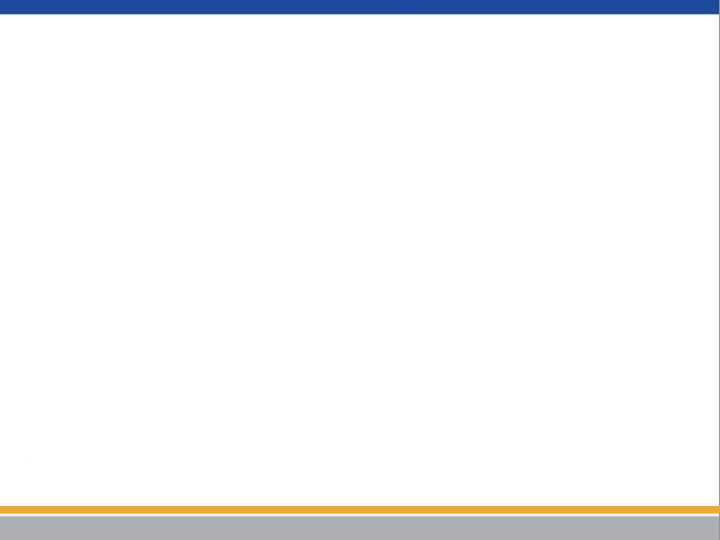 OBSERVATORIO CONTRACTUAL
PASO #2
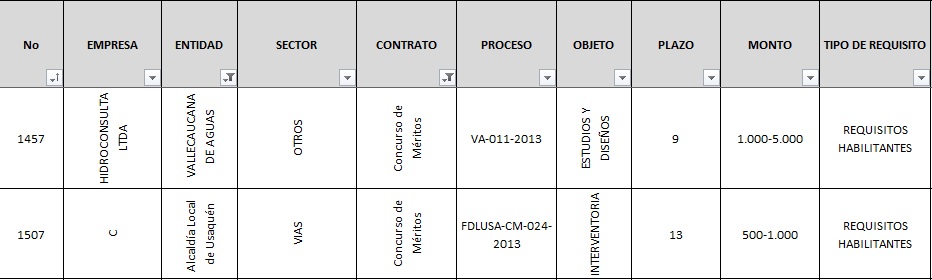 5
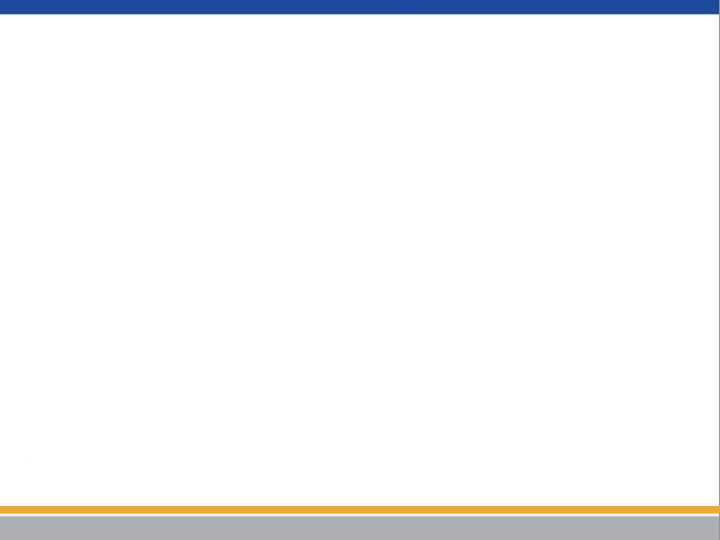 OBSERVATORIO CONTRACTUAL
PASO #2
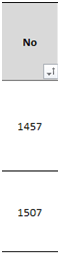 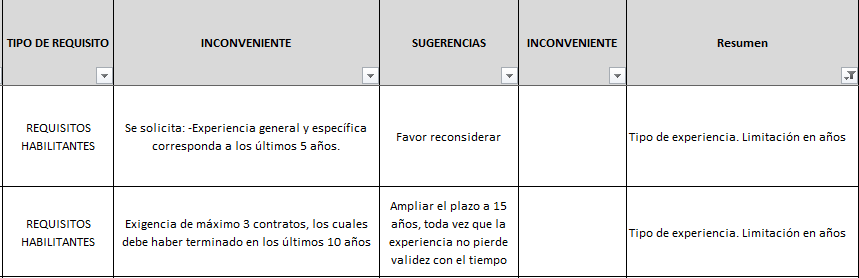 6
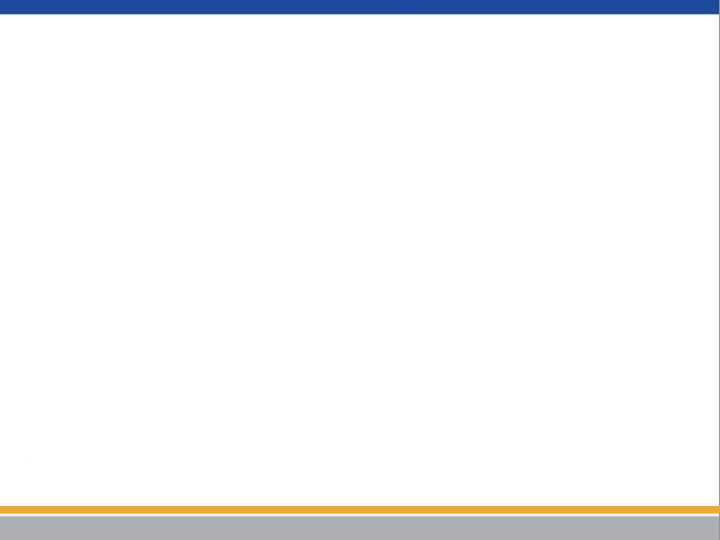 OBSERVATORIO CONTRACTUAL
PASO #3
INFORMACIÓN GENERAL

Objeto, presupuesto oficial, plazo y ubicación
Cronograma del proceso
Estimación, tipificación y asignación de riesgos

ELABORACIÓN DE LA PROPUESTA E IDENTIFICACIÓN DE LA PROPUESTA

Elaboración de la propuesta 
Aspectos a considerar en el valor de la propuesta
Equipo de personal obligatorio mínimo para la ejecución del contrato
Plazo máximo para la presentación de propuestas
REQUISITOS HABILITANTES Y DE VERIFICACIÓN

Requisitos legales y administrativos
Certificado de inscripción en el registro único de proponentes – RUP
Requisitos de capacidad financiera
Requisitos de la capacidad residual para la contratación de obras
Capacidad de organización
Experiencia requerida para el proyecto
Otros
7
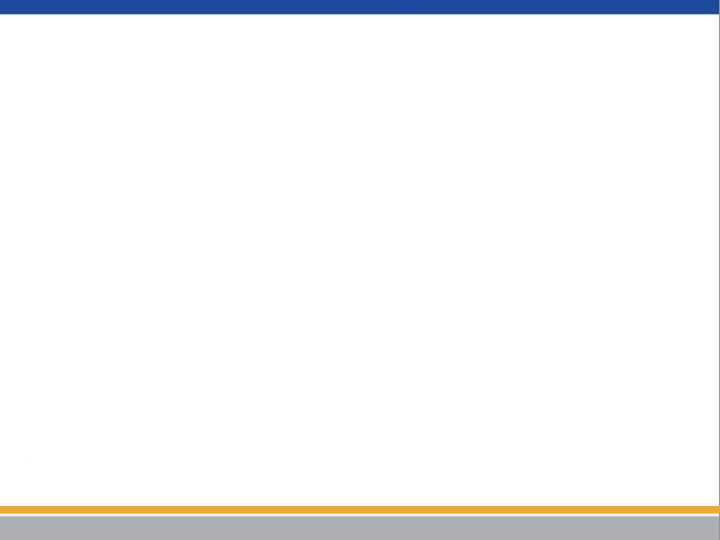 OBSERVATORIO CONTRACTUAL
PASO #3
CRITERIOS DE COMPARABILIDAD Y CALIFICACIÓN DE LAS PROPUESTAS

Apoyo a la Industria nacional
Certificado de Mipymes
Propuesta económica
Calificación de la experiencia específica
Otorgamiento de puntaje por Factor de calidad
EVALUACIÓN, ORDEN DE ELEGIBILIDAD Y ADJUDICACIÓN DEL CONTRATO

Evaluación de la oferta (económica y/o técnica)
Criterios de desempate
Adjudicación del contrato
8
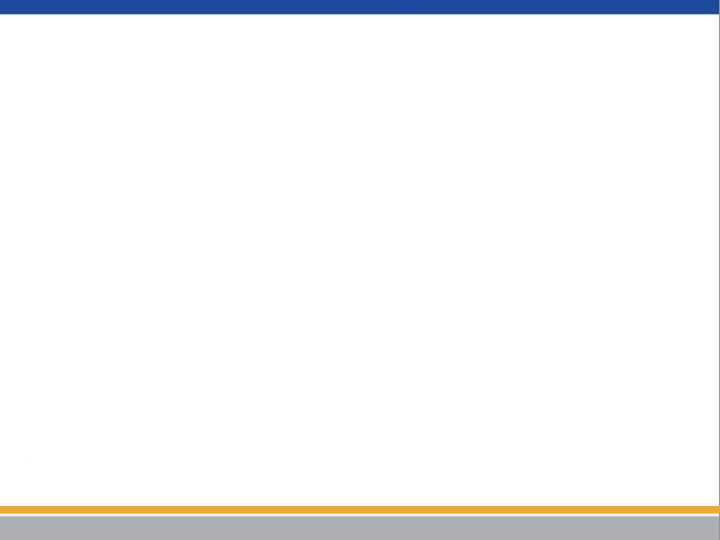 OBSERVATORIO CONTRACTUAL
PASO #4
REQUISITOS FINANCIEROS
Capital de trabajo
Índice de liquidez
Índice de endeudamiento
Razón de cobertura de intereses
TIPOS DE EXPERIENCIA
Limitación de tiempo para acreditar contratos
No proporcionalidad con el objeto a contratar
Solicitud de cantidad de obra específica
REQUISITOS  DE ORGANIZACIÓN
Rentabilidad sobre patrimonio
Rentabilidad sobre activo
9
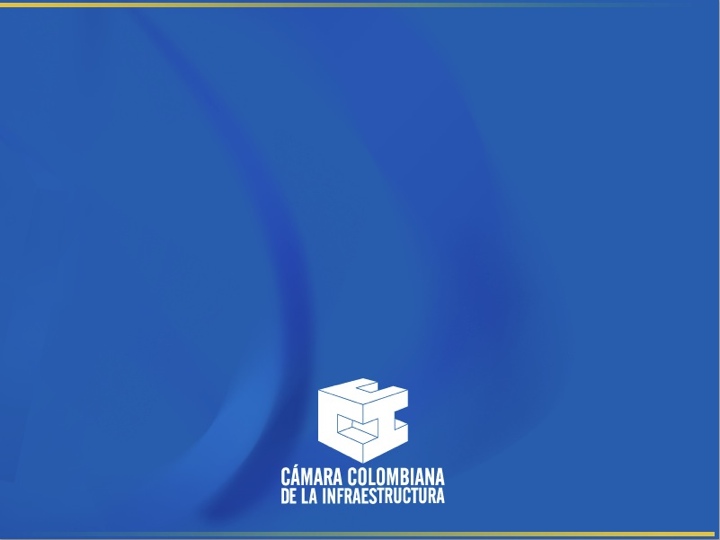 GRACIAS